Dual Radiator RICH @ EIC
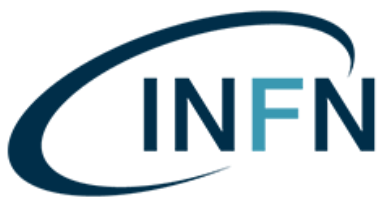 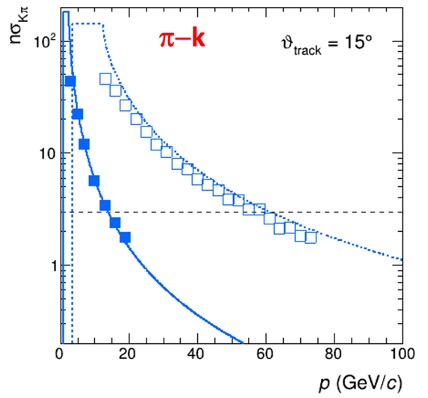 Two challenges:   cover wide momentum range  3 - 60 GeV/c
                                work in high (~ 1T) magnetic field
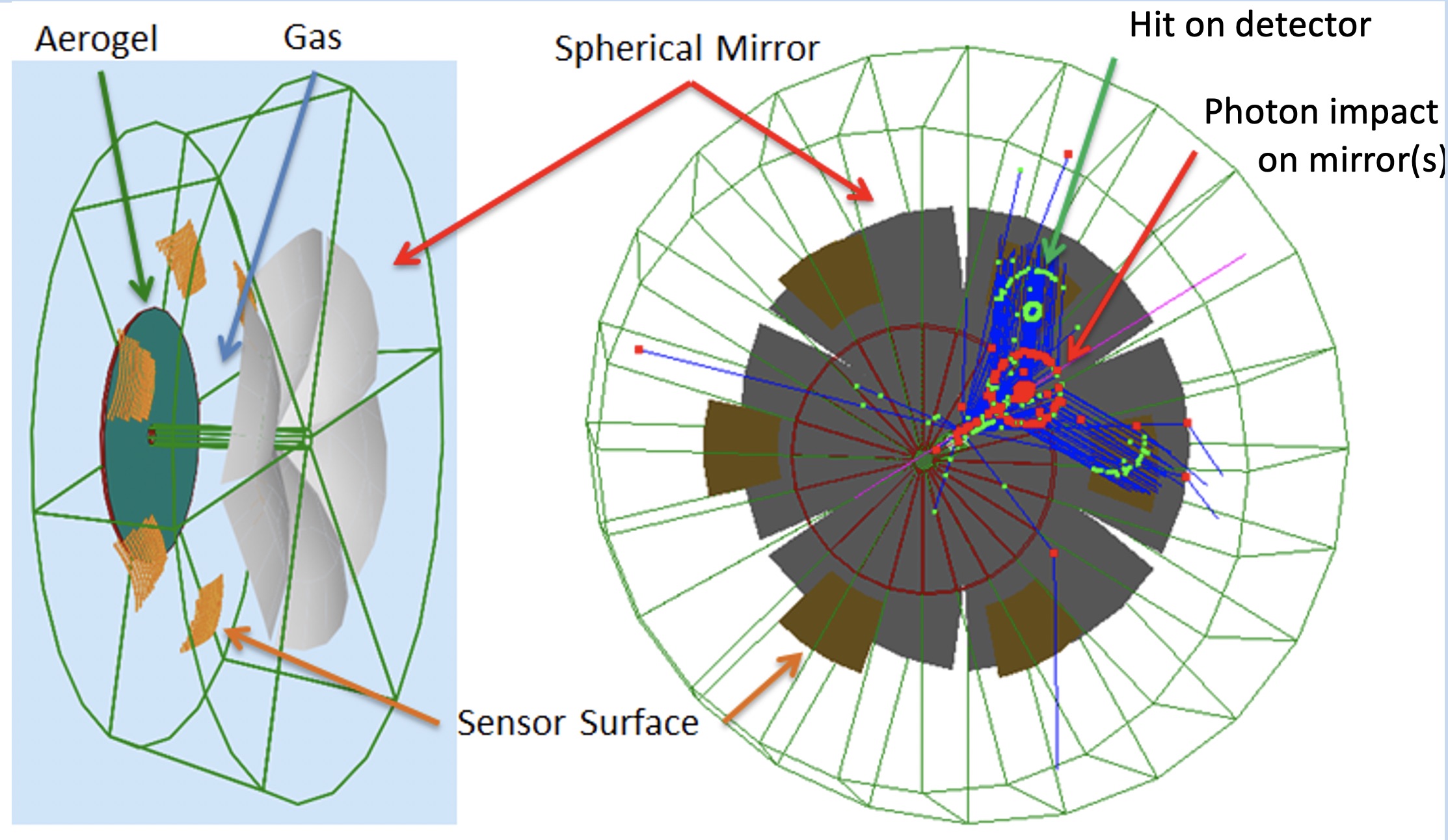 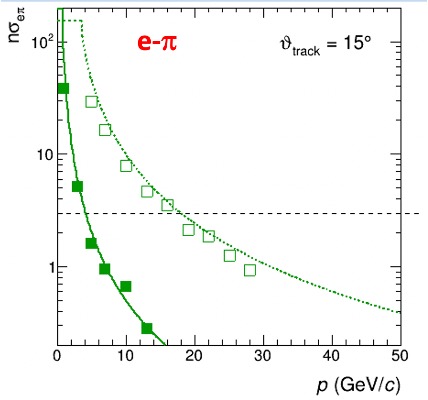 dRICH:  effective solution, part of EIC reference detector

Radiators:   Aerogel (nAERO~1.02) +  Gas (nC2F6 ~ 1.0008)

Detector:    0.5 m2/sector , 3x3 mm2 pixel.  SiPM option
Phase Space:
- Polar angle: 5-25 deg
Momentum: 3-60 GeV/c
1
dRICH Prototype
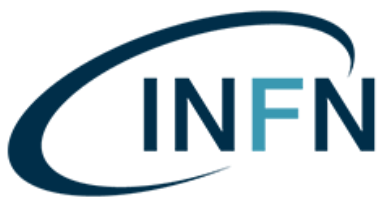 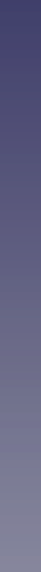 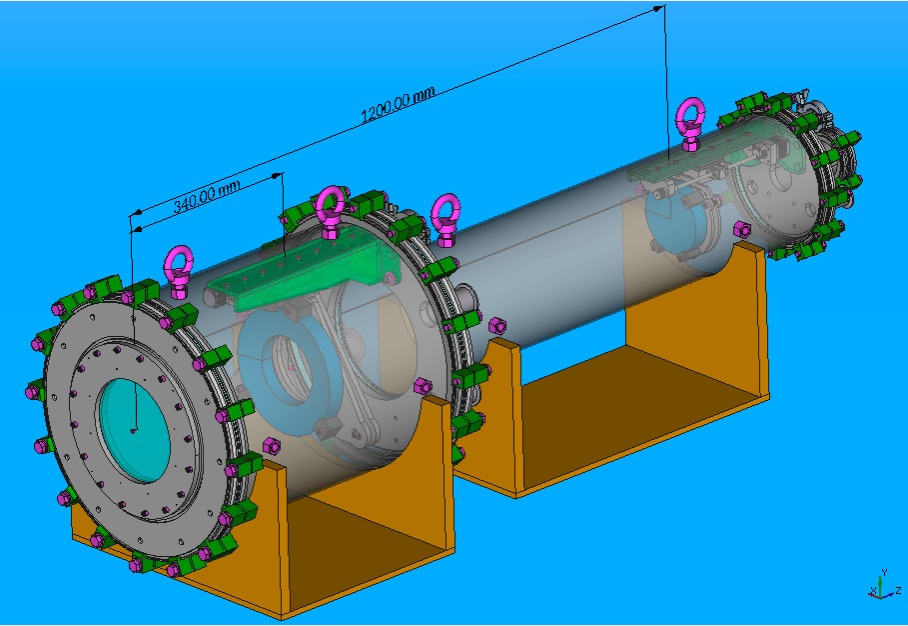 Dual radiator imaging

Pressure vessel for gas & n tune

Sensor & readout friendly
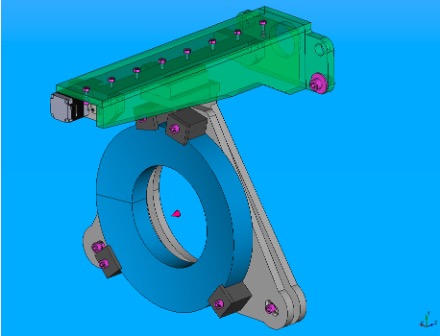 Goals:
Study dual radiator performance and interplay
Study specifications and alternatives for optical components
Test alternate single-photon detection systems
*     First test-beams in September and October ‘21 at CERN (in synergy with ALICE at PS T10)
2
dRICH Setup
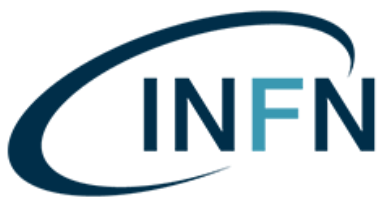 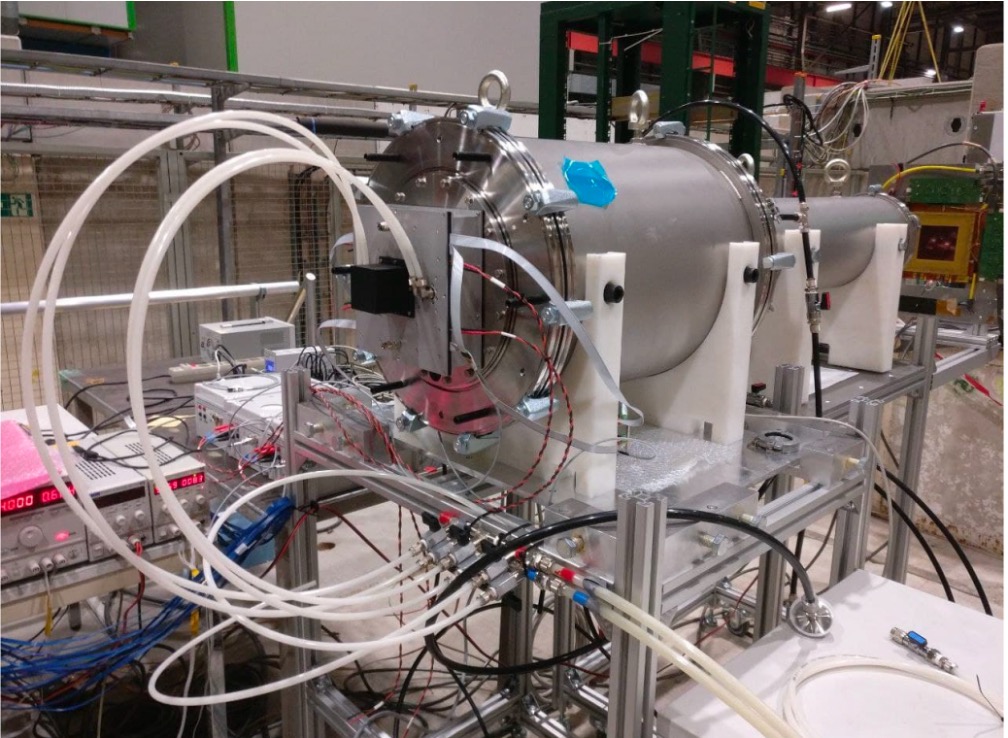 Trackign GEM
Cooling
Aerogel
Gas volume 
Inner mirror
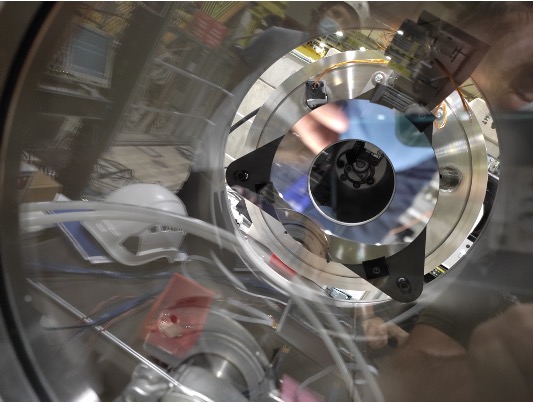 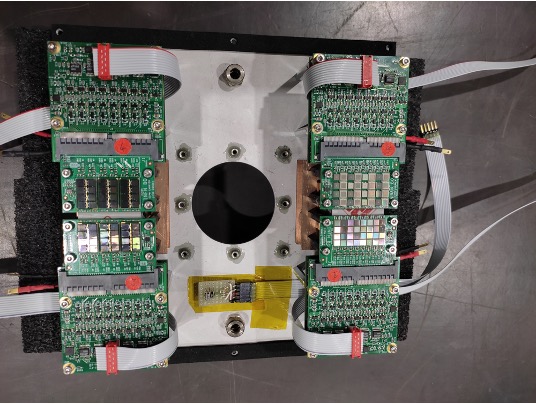 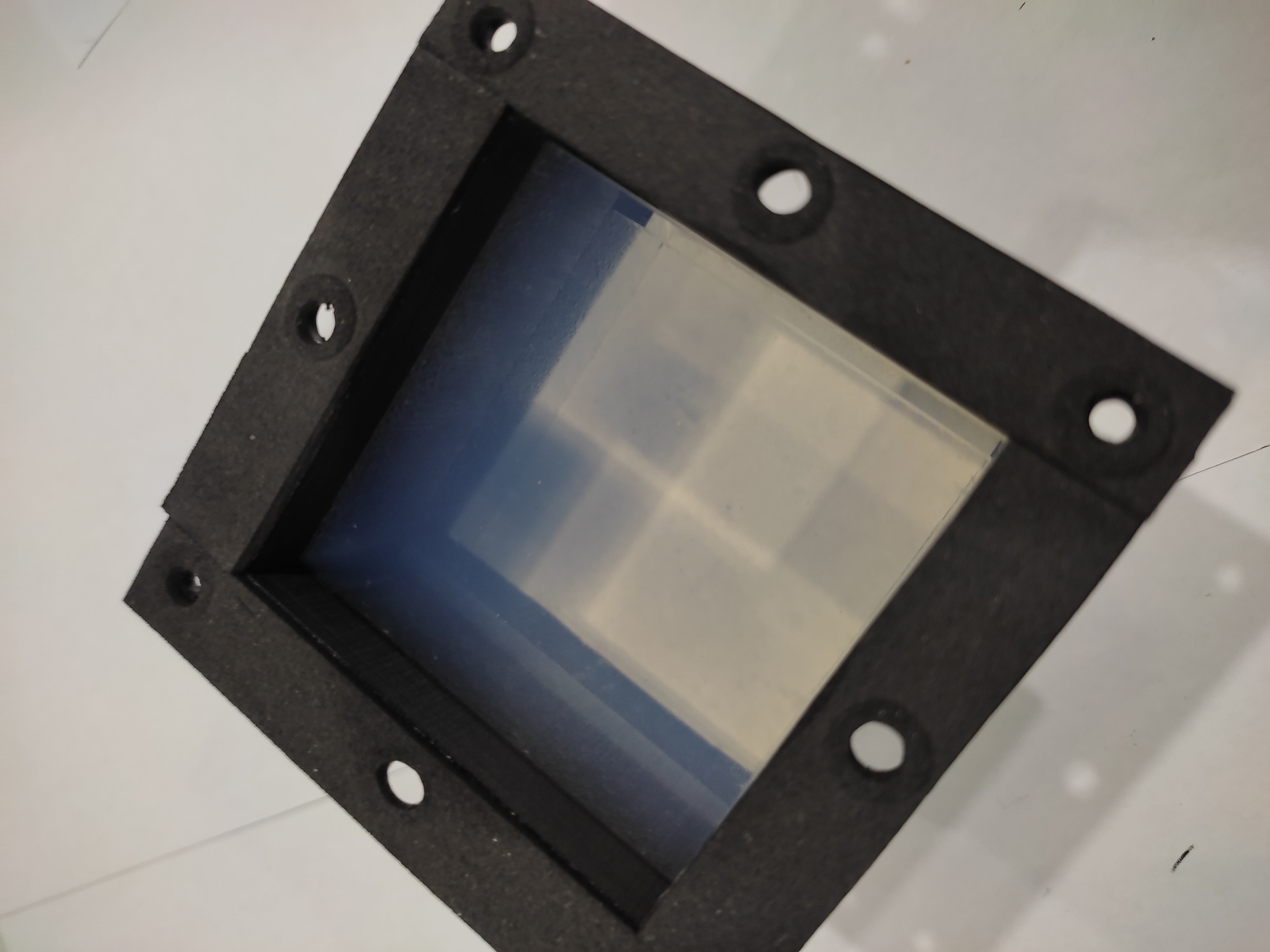 Photo detector
3
dRICH Online: Imaging
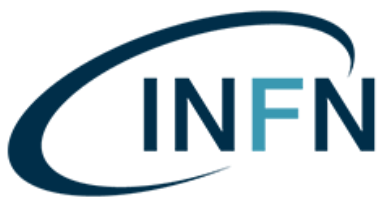 Use large area H13700 coupled to  CLAS12 RICH MAROC front-end
Allows to study the working principles and optical performance of the components
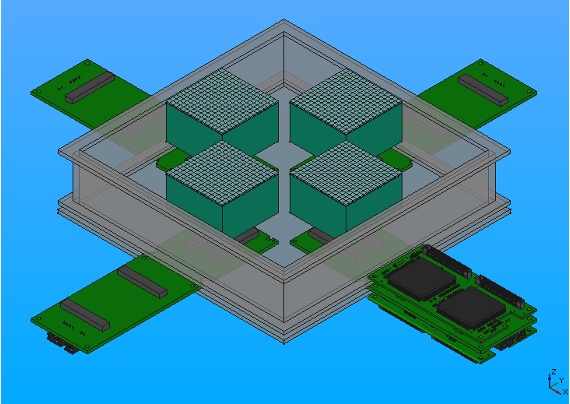 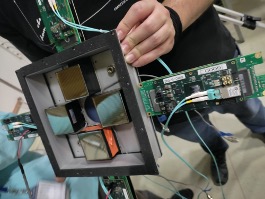 4 x H13700
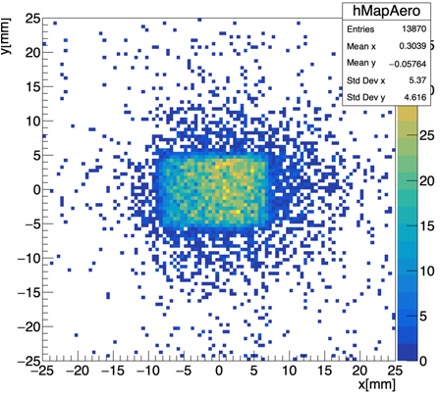 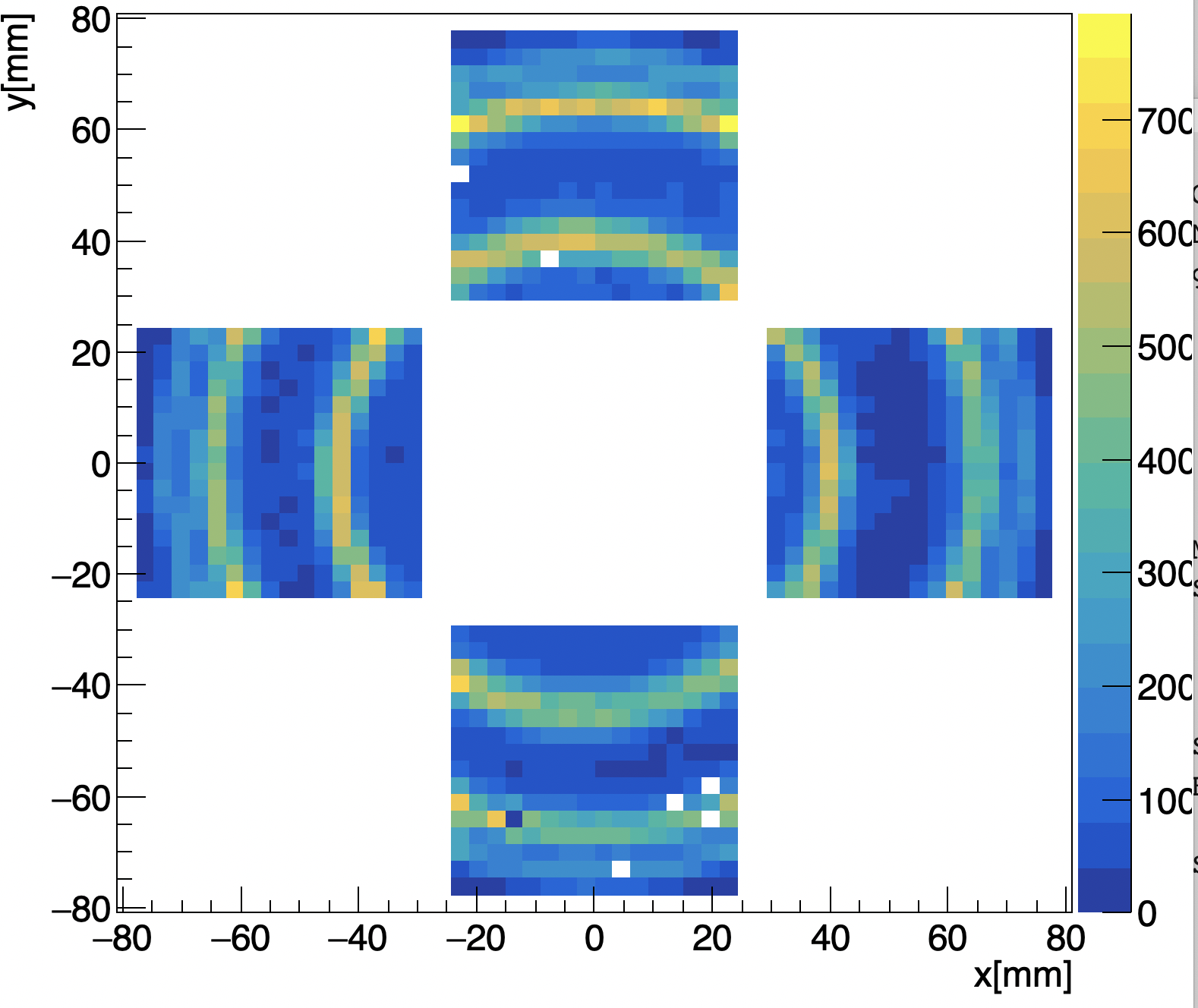 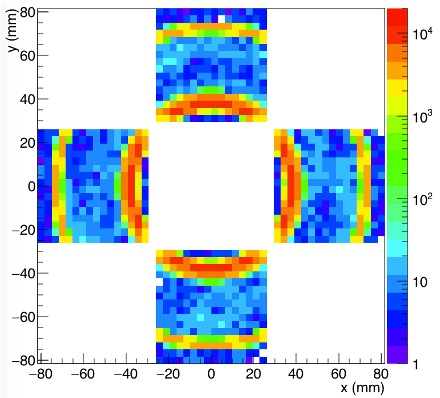 DATA p+
12 GeV/c
MC p+
12 GeV/c
Trigger area 
by GEM
4
dRICH Online: SiPM Readout
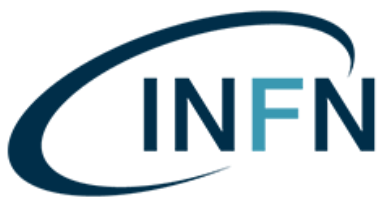 Test Cherenkov application for magnetic field insensitive sensor (SiPM)
Control SiPM high dark count  to isolate single photon signal (same amplitude!)
Use a new ALCOR chip (high-rate ToT architecture) in streaming mode
Time coincidence with beam particle
Reflected signal moves with mirror
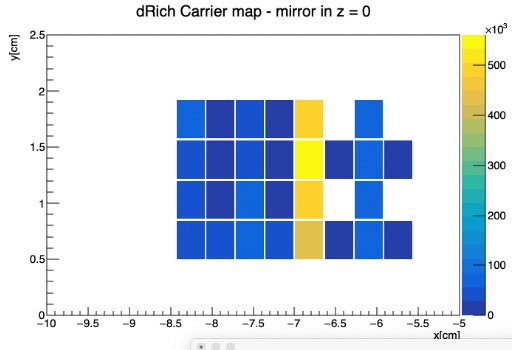 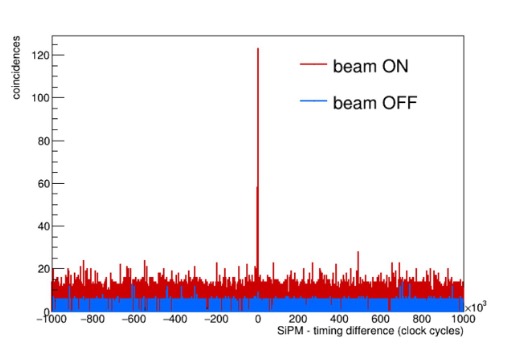 30 mm
15 mm
SiPM 
Sensor
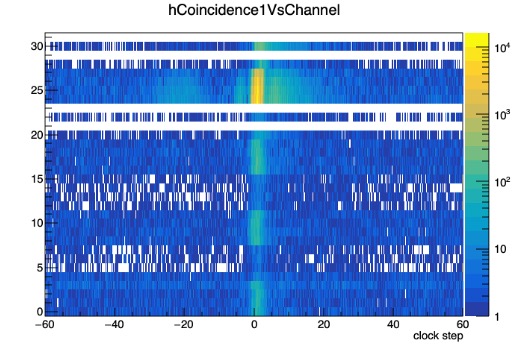 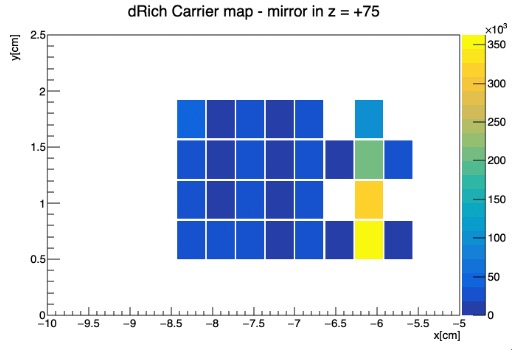 Cherenkov ring
5
SiPM Irradiation Campaign
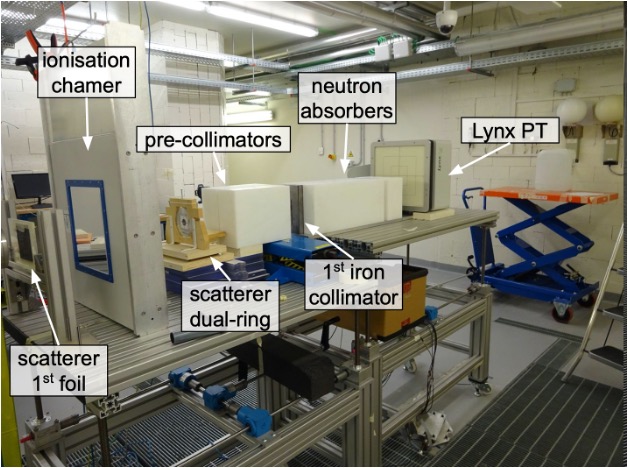 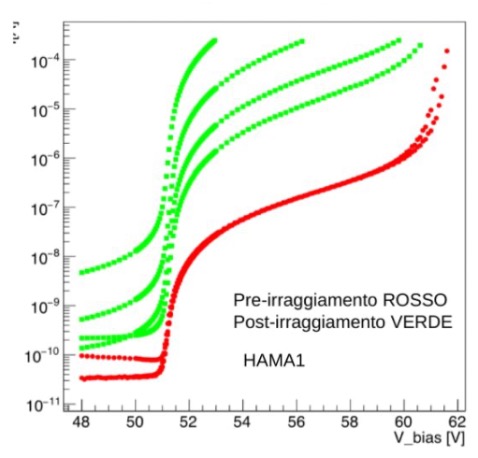 TIFPA
Proton
Beam
Facility
Collimated 
Beam 
109-1011 neq
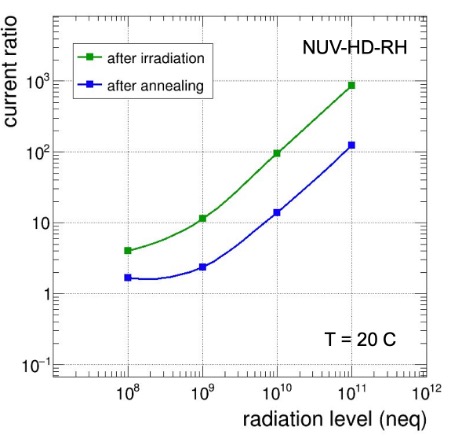 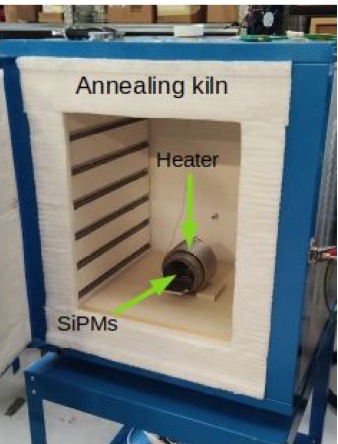 Various SiPM
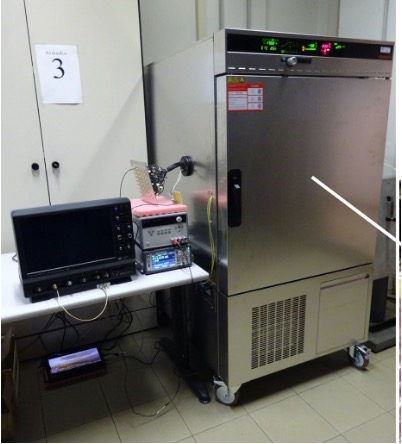 After
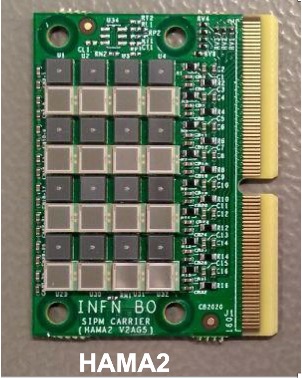 Before
Climate chamber
6
Status and Plans
2021:    MC simulations 

              First SiPM irradiation + annealing  campaign

              Basic dRICH prototype

              First dRICH test-beam with hadron beams (commissioning)

2022:    Extended SiPM irradiation + annealing  campaign

              Improved prototype  

              Second test-beam campaign (realistic performance)

              Data analysis and technical note (D24.3)

2023:    Refined data analysis and simulation

               Third test-beam campaign (component optimization)

               Final assessment towardds TDR
7